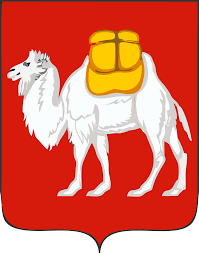 МИНИСТЕРСТВО СТРОИТЕЛЬСТВА И ИНФРАСТРУКТУРЫ ЧЕЛЯБИНСКОЙ ОБЛАСТИ
НАЦИОНАЛЬНЫЙ ПРОЕКТ «Жилье и городская среда 
РЕГИОНАЛЬНЫЙ ПРОЕКТ«Формирование комфортной городской среды»
ДОКЛАДЧИКВ.А. Тупикин Исполняющий обязанности Министра
2019 год
МИНИСТЕРСТВО СТРОИТЕЛЬСТВА И ИНФРАСТРУКТУРЫ ЧЕЛЯБИНСКОЙ ОБЛАСТИ
ЦЕЛИ, ЗАДАЧИ РЕГИОНАЛЬНОГО ПРОЕКТА «ФОРМИРОВАНИЕ КОМФОРТНОЙ ГОРОДСКОЙ СРЕДЫ»
Цель проекта – кардинальное повышение комфортности городской среды, повышение индекса качества городской среды на 30 процентов, сокращение в соответствии с этим индексом количества городов с неблагоприятной средой в два раза, а также создание механизма прямого участия граждан формировании комфортной городской среды, увеличение доли граждан, принимающих участие в решении вопросов развития городской среды, до 30 процентов
Ожидаемые результаты – создание механизмов развития комфортной городской среды, комплексного развития городов и других населенных пунктов с учетом индекса качества городской среды
2
МИНИСТЕРСТВО СТРОИТЕЛЬСТВА И ИНФРАСТРУКТУРЫ ЧЕЛЯБИНСКОЙ ОБЛАСТИ
СОГЛАШЕНИЯ В РАМКАХ РЕГИОНАЛЬНОГО ПРОЕКТА «ФОРМИРОВАНИЕ КОМФОРТНОЙ ГОРОДСКОЙ СРЕДЫ»
Соглашение о реализации регионального проекта «Формирование комфортной городской среды на территории Челябинской области
N 069-2019-F20053-1 от 31.01.2019
Соглашение о предоставлении субсидии из федерального бюджета бюджету Челябинской области на реализацию программ формирования современной городской среды
N 069-09-2019-147от 12.02.2019
на общую сумму
млн. руб.
1 416,7
3
МИНИСТЕРСТВО СТРОИТЕЛЬСТВА И ИНФРАСТРУКТУРЫ ЧЕЛЯБИНСКОЙ ОБЛАСТИ
ПОКАЗАТЕЛИ И РЕЗУЛЬТАТЫ РЕГИОНАЛЬНОГО ПРОЕКТА «ФОРМИРОВАНИЕ КОМФОРТНОЙ ГОРОДСКОЙ СРЕДЫ»
4
МИНИСТЕРСТВО СТРОИТЕЛЬСТВА И ИНФРАСТРУКТУРЫ ЧЕЛЯБИНСКОЙ ОБЛАСТИ
ФИНАНСИРОВАНИЕ РЕГИОНАЛЬНОГО ПРОЕКТА  «ФОРМИРОВАНИЕ КОМФОРТНОЙ ГОРОДСКОЙ СРЕДЫ»
ОБЩИЙ БЮДЖЕТ
1 416,7
млн. руб.
Федеральный бюджет – 1 360 млн. рублей
Региональный бюджет – 56, 7 млн. рублей
5
МИНИСТЕРСТВО СТРОИТЕЛЬСТВА И ИНФРАСТРУКТУРЫ ЧЕЛЯБИНСКОЙ ОБЛАСТИ
ИСПОЛНЕНИЕ РЕГИОНАЛЬНОГО ПРОЕКТА «ФОРМИРОВАНИЕ КОМФОРТНОЙ ГОРОДСКОЙ СРЕДЫ»
6